WelcomeStruck-By and Caught-In/Between HazardsWill begin at 10:30amPresented by:Jason Drain, MS, CSPPennsylvania OSHA Consultation OfficePhone: 800-382-1241 or 724-357-4095Website: www.iup.edu/pa-oshaconsultation
Struck-By and Caught-In/Between Hazards
Webinar General InfoPowerPoint PresentationQ&AQuestions Chat is open to submit questions.We will be answering questions through this chat feature. If due to the technical nature of the question a more thorough response is required, we will post the answer on our website within seven days of the webinar.
www.iup.edu/pa-oshaconsultation
Struck-By and Caught In/Between Hazards
Part of OSHA’s Focus Four
Sometimes called “Fatal Four”
Initiative developed in 1994 to target the top four safety hazards in construction:
Falls
Struck-By
Caught In/Between
Electric Shock
www.iup.edu/pa-oshaconsultation
Struck-By and Caught-In/Between Hazards
Struck-By: An estimated 10.1% of deaths occurred due to swinging, falling, or misplaced objects. These also include falling objects due to rigging failure, loose or shifting materials, equipment malfunctions, and vehicle or equipment strikes.
Caught-In/Between: Employees caught in or between machines, devices, or tools causing death accounted for about 2.5% of deaths. These also include trench or excavation collapses, as well as workers caught between moving or rotating equipment, or caught in collapsing structures or materials
www.iup.edu/pa-oshaconsultation
Struck-By or Caught-In/Between?
When the impact alone creates the injury, the event is considered as Struck. On the other hand, when the injury is created more as a result of crushing injuries between objects, the event is considered as Caught.
www.iup.edu/pa-oshaconsultation
Struck-By
Struck-by injuries are produced by forcible contact or impact between the injured person and an object or piece of equipment.
Four Categories
Struck-By Flying Object
Struck-By Falling Object
Struck-By Swinging Object
Struck-By Rolling Object
www.iup.edu/pa-oshaconsultation
Struck-By Flying Objects
Flying object hazard exists when something has been thrown, hurled, or is being propelled across space. It can include instances when a piece of material separates from a tool, machine or other equipment, striking a worker, resulting in injuries or fatality. 
Also, a hazard exists if an object is ejected under power by a tool or equipment usually designed for that purpose.
Using compressed air can also cause flying object hazards.
www.iup.edu/pa-oshaconsultation
Struck-By Flying Objects
Examples
Worker was removing a frozen bolt from the track of a caterpillar front end loader and was struck-by a bolt that entered his forehead. 
Worker was freeing a pump component under pressure and was impaled by the pump component.
A worker was killed when a blast of compressed air from a gas pipeline struck him. A compressor was started to fill the pipeline with compressed air in an effort to push out a "pig." when the pipeline suddenly cleared, the employee was still in the way and was killed.
www.iup.edu/pa-oshaconsultation
Struck-By Falling Objects
When the source of injury is falling from an elevation to a lower level, including instances where the injured person is crushed, pinned, or caught under a falling object, other than collapsing material or structures, resulting from being struck by a falling object or equipment.
www.iup.edu/pa-oshaconsultation
Struck-By Falling Objects
Examples
Worker was tearing down a transmission structure using a digger-derrick when a pole broke and struck him on the head. 
Four workers rebuilding a bridge that had washed out by floods were injured when a crane boom cable broke, and the boom fell on them. 
Worker was struck by a load of wall panels that fell off his truck. 
Worker was engaged in cutting an 8,000-lb boiler in sections with a cutting torch. The section being cut, fell off allowing the remaining section, 5000 lbs, to flip over onto its bottom and land on the worker.
www.iup.edu/pa-oshaconsultation
Struck-By Swinging Objects
When materials are mechanically lifted, they have the potential to swing and strike workers. As the load is lifted, the materials may swing, twist or turn. This movement can catch workers by surprise, and they could be hit by the swinging load.
The source of injury has been referred to objects which are not free standing, they are attached at some point or are being held by the worker. This includes instances where a hinge-like motion retracts creating swinging motion in which the worker is struck-by a slamming or swinging motion.
www.iup.edu/pa-oshaconsultation
Struck-By Swinging Objects
Examples
Worker was working within the swing radius of a barge-mounted crane used in dredging operations. He was hit and killed. 
Two workers were instructed by their foreman to set up on a ground slab in the southeastern corner of a building. They were to land and place reinforcing steel using a crane. The operator made the pick and was swinging around and lowering it to his left using hand signals when the right pennant line broke at the yoke/bridle. The boom collapsed, striking one of the workers on the head and killing him.
www.iup.edu/pa-oshaconsultation
Struck-By Rolling Objects
Struck-by rolling object is when an object which is rolling, moving, or sliding on the same level at which the worker is located. Includes instances in which the worker is struck or run over by a moving vehicle without being caught under it or instances in which the worker is struck-by a sliding object or equipment on the same level.
www.iup.edu/pa-oshaconsultation
Struck-By Rolling Objects
Examples
Worker was flagging traffic and was struck by a truck.
A four-person ground crew was working with a mobile under-hung bridge crane. The crane ran over one of the crew members, who had walked too close to the wheel of the crane.
Worker suffered fatal injuries after being struck by a moving semi truck while loading/unloading freight
While walking along track, worker was struck by unmanned rail car at airport.
www.iup.edu/pa-oshaconsultation
Prevention
Protect yourself around heavy equipment [cranes, excavators, etc.] 
Protect yourself around motor vehicles [trucks, cars, etc.] 
General safe work practices 
Personal protective equipment (PPE)
www.iup.edu/pa-oshaconsultation
Caught-In/Between
Events that can be classified as Caught-In/Between
Machinery that has unguarded moving parts causing Caught-In/Between incidents 
Buried in or by 
Pinned between
www.iup.edu/pa-oshaconsultation
Machinery that has Unguarded Moving Parts
Almost all sites use machinery that has moving or rotating parts or that requires maintenance or repair at some point during construction. If machinery is not properly guarded or de-energized during maintenance or repair, injuries from caught-in/between hazards may result. When machines or power tools are not properly guarded, workers can get their clothing or parts of their body caught in the machines. If machines are not de-energized (locked-out) when they are being repaired, they may cycle or otherwise start up and catch a worker’s body part or clothing and cause injury or death. 
Workers can be trapped and crushed under heavy equipment that tips, especially if they are thrown from the equipment.
www.iup.edu/pa-oshaconsultation
Machinery that has Unguarded Moving Parts
Examples
A three-man crew was installing an underground telephone cable in a residential area. They had just completed a bore hole under a driveway using a horizontal boring machine. The bore hole rod had been removed from the hole. While the rod was still rotating, the operator straddled it and stooped over to pick it up. His trouser leg became entangled in the rotating rod, and he was flipped over. He struck tools and materials, sustaining fatal injuries. 
An employee was driving a front-end loader up a dirt ramp onto a lowboy trailer. The tractor tread began to slide off the trailer. As the tractor began to tip, the operator, who was not wearing a seat belt, jumped from the cab. As he hit the ground, the tractor’s rollover protective structure fell on top of him, crushing him.
www.iup.edu/pa-oshaconsultation
Buried In or By
The major hazard related to buried in or by is cave-ins of unprotected trenches and excavations. Cave-ins crush or suffocate workers. Workers who are working underneath large scaffolds may also be buried if the scaffolds collapse. Workers may be buried and crushed by walls that collapse during demolition.
www.iup.edu/pa-oshaconsultation
Buried In or By
Examples
An employee was installing a small diameter pipe in a trench 3 feet wide, 12-15 feet deep and 90 feet long. The trench was not shored or sloped nor was there a box or shield to protect the employee. Further, there was evidence of a previous cave-in. The employee apparently reentered the trench, and a second cave-in occurred, burying him. He was found face down in the bottom of the trench. 
An employee was working in a trench 4 feet wide and 7 feet deep. About 30 feet away a backhoe was straddling the trench. The backhoe operator noticed a large chunk of dirt falling from the side wall behind the worker in the trench. He called out a warning. Before the worker could climb out, 6 to 8 feet of the trench wall had collapsed on him and covered his body up to his neck. He suffocated before the backhoe operator could dig him out. There were no exit ladders. No sloping or shoring had been used in the trench.
www.iup.edu/pa-oshaconsultation
Pinned Between
You can be pinned between equipment and a solid object, such as a wall or another piece of equipment; between materials being stacked or stored and a solid object, such as a wall or another piece of equipment; or between shoring and construction materials in a trench. These types of hazards can result in multiple broken bones, asphyxiation, or death.
www.iup.edu/pa-oshaconsultation
Pinned Between
Examples
Contractor was operating a backhoe when an employee attempted to walk between the swinging superstructure of the backhoe and a concrete wall. The employee approached the backhoe from the operator’s blind side; the superstructure crushed him against the wall. 
Four workers were in an excavation approximately 9 feet wide, 32 feet long and 7 feet deep. Steel plates being used as shoring, were placed vertically against the north and south walls of the excavation at a 30-degree angle [no horizontal braces between the plates]. The steel plate on the south wall tipped over, pinning (and killing) an employee between the steel plate and the pipe casing.
www.iup.edu/pa-oshaconsultation
Prevention
Use Machinery that is Properly Guarded 
Use Other Methods to Ensure that Machinery Is Sufficiently Supported, Secured or Otherwise Made Safe 
Protect Yourself from Being Pinned Between Equipment, Materials, or Other Objects 
Protect Yourself on Excavation Sites 
Training
www.iup.edu/pa-oshaconsultation
www.iup.edu/pa-oshaconsultation
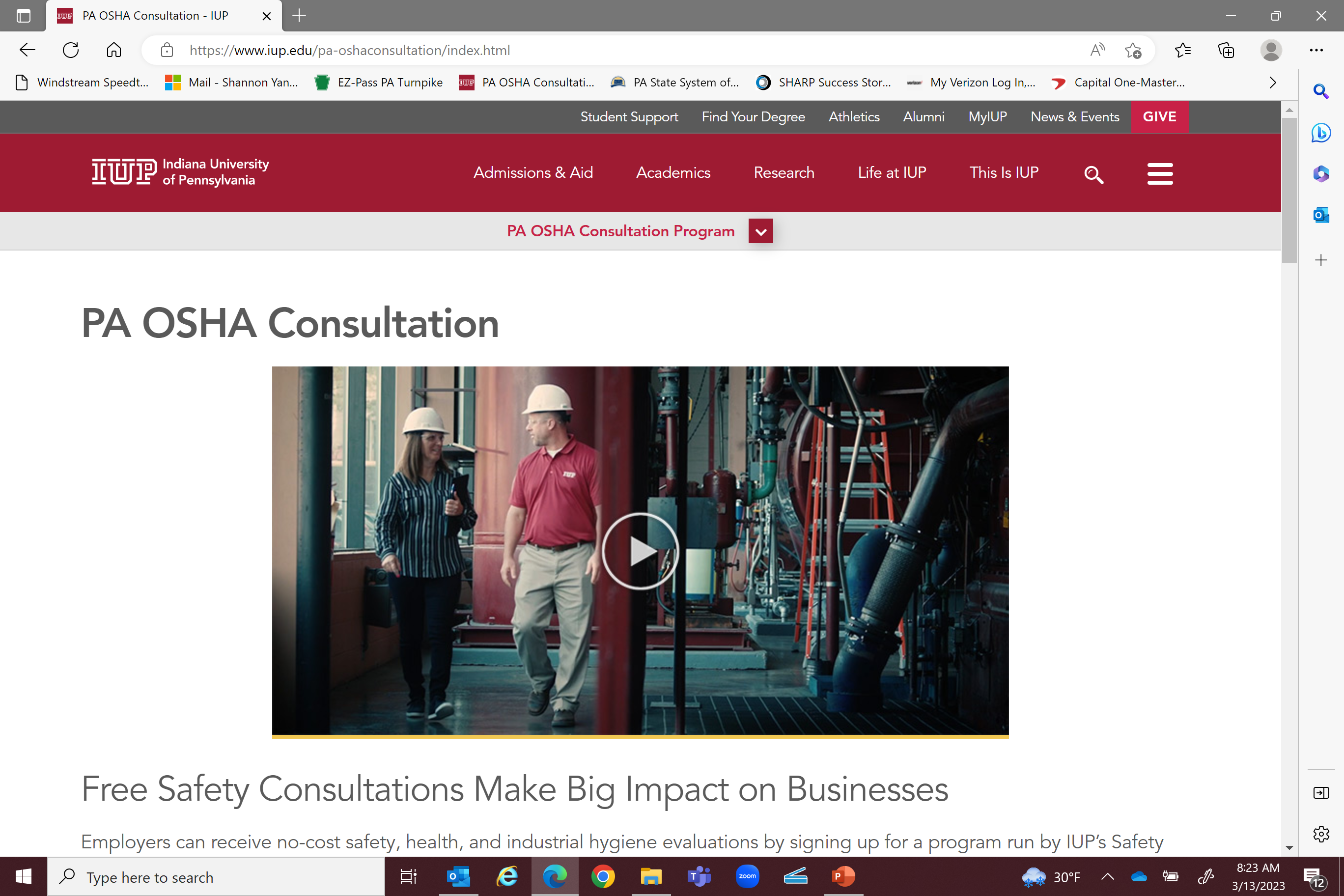 www.iup.edu/pa-oshaconsultation
Contact us
Pennsylvania OSHA Consultation Office
Phone: 800-382-1241
Website: www.iup.edu/pa-oshaconsultation/
Facebook: https://www.facebook.com/Pennsylvania-OSHA-Consultation-Program-548810235234647/
Twitter: https://twitter.com/search?q=PA%20OSHA%20Consultation&src=savs
www.iup.edu/pa-oshaconsultation
Thank You
Pennsylvania OSHA Consultation Office
Phone: 800-382-1241 or 724-357-4095
Website: www.iup.edu/pa-oshaconsultation
www.iup.edu/pa-oshaconsultation